Série 2 – problemas 1 e 3
E = 1.24 eV/l
1 eV = 1.6 x10-19 J
Série 2 – problemas 1 e 3
Fotões [/m2/s] = F [W/m2] / E [W]
Série 2 – problemas 1 e 3
Fotões [/m2/s] = F [W/m2] / E [W]
Série 2 – problemas 1 e 3
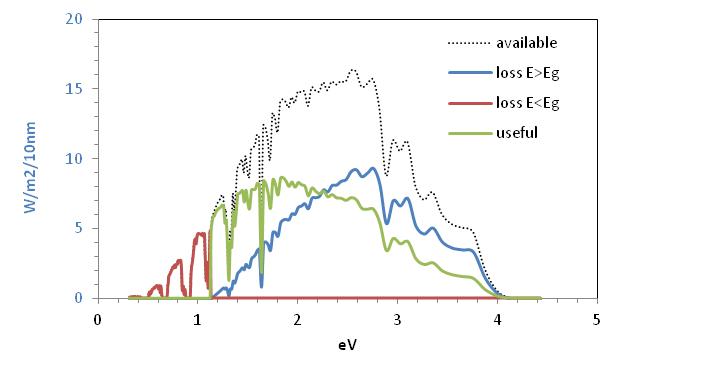 Eg = 1.12 eV
Série 2 – problemas 1 e 3
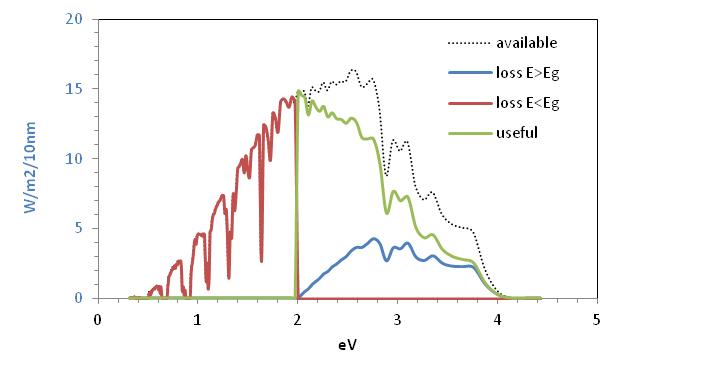 Eg = 2.00 eV
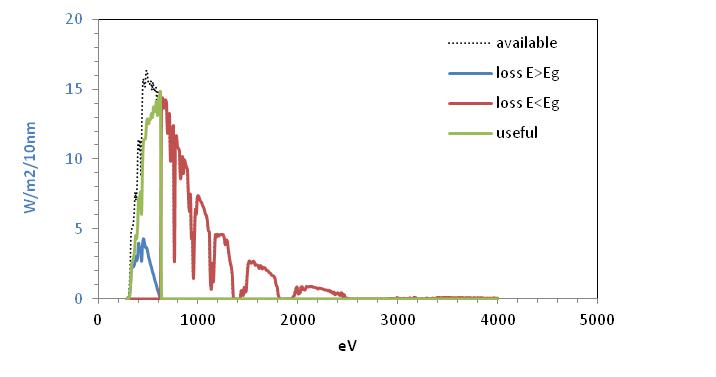 Série 2 – problemas 1 e 3
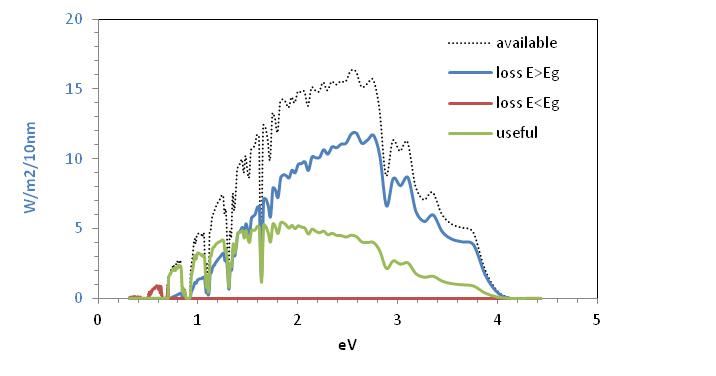 Eg = 0.70 eV
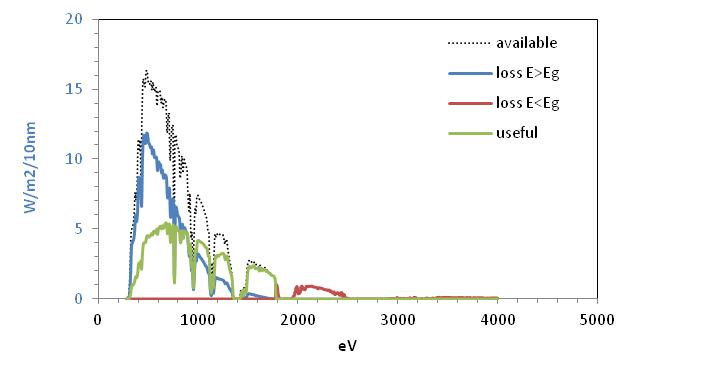 Série 2 – problemas 1 e 3